Figure 2. Home page of the Siberian sturgeon transcriptome database website. The main menu enables to visualize and ...
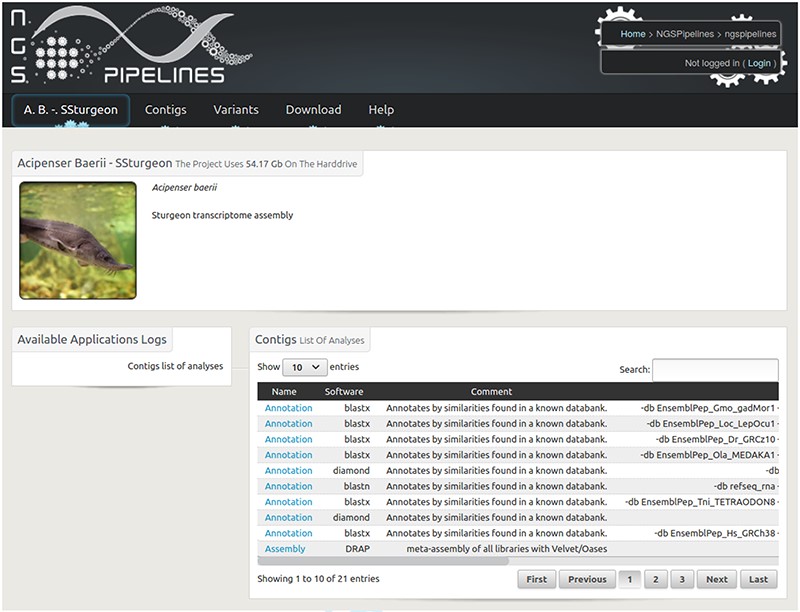 Database (Oxford), Volume 2020, , 2020, baaa082, https://doi.org/10.1093/database/baaa082
The content of this slide may be subject to copyright: please see the slide notes for details.
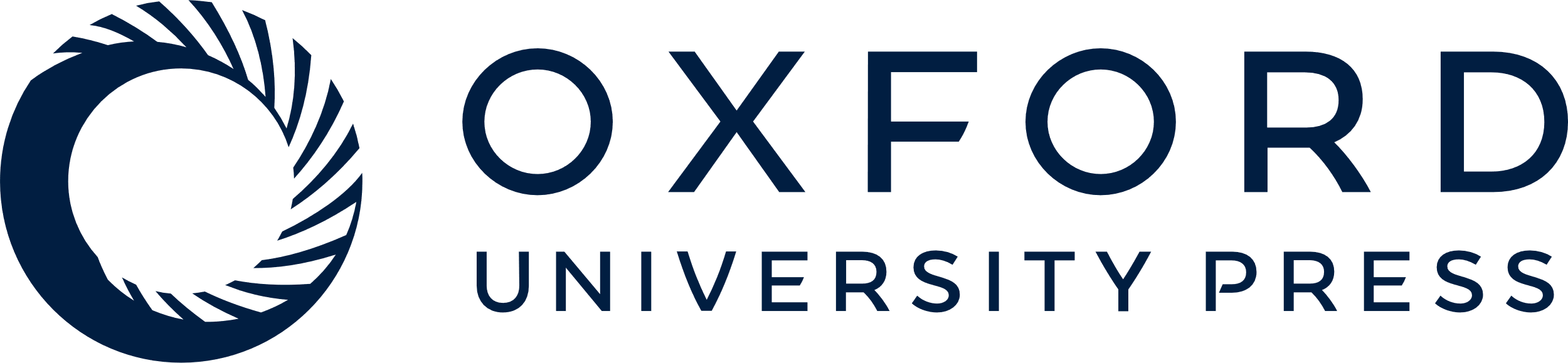 [Speaker Notes: Figure 2. Home page of the Siberian sturgeon transcriptome database website. The main menu enables to visualize and query contigs and variants as well as download the raw and result files.


Unless provided in the caption above, the following copyright applies to the content of this slide: © The Author(s) 2020. Published by Oxford University Press.This is an Open Access article distributed under the terms of the Creative Commons Attribution License (http://creativecommons.org/licenses/by/4.0/), which permits unrestricted reuse, distribution, and reproduction in any medium, provided the original work is properly cited.]